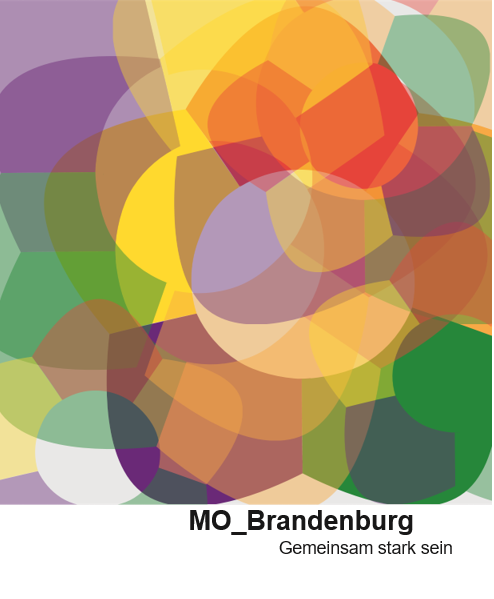 Neue Mitglieder und Aktivisten_Innen zu einem Verein  gewinnen
1
Übersicht
2
Einleitung
Gründe für neue Mitglieder
Werbezeit planen
Schritte vor der Einladung  
Mitgliedergewinnung
Aktiv werden – aktiv bleiben
Checkliste für die Verteilung der Aufgaben
Begrüßung und Einleitung
3
Ziel der Präsentation ist es, Ideen für Mitgliederwerbung und -bindung vorzustellen
Definition und Bedeutung  von migrantischen Vereinen in Brandenburg
Gründe für neue Mitglieder
4
Es ist wichtig für Geflüchtete und migrantische Menschen, die deutsche Kultur/Lebenswelt kennenzulernen. 
Integrationsprozess beschleunigen
Vermittlung zwischen den Kulturen und ihren verschiedenen Festen
Werbezeit planen
5
Zwei Aufrufe pro Jahr über Sozial-Media-Kannäle
Während uns nach geeigneten Anlässen oder Projekten des Vereins
Schritte vor der Einladung von neuen Mitgliedern
6
Identifikation der Zielgruppe (Analyse der potenziellen Mitglieder und Bedürfnisse des Vereins  )
Kommunikationsstrategien (Social-Media-Nutzung,  Veranstaltungen und lokale Präsenz  sowie  Kooperationen mit anderen lokalen Organisationen)
Willkommenskultur  fördern (Integration von Neumitgliedern und Veranstaltung für Neueinsteiger)
Mitgliedergewinnung (1)
7
Stellen Sie den Verein und seine Ziele/Aktivitäten kurz vor. So erfahren Interessenten, was der Verein macht. Die Vorstellung kann in verschiedenen Formen stattfinden. 
Registrieren Sie den Verein auf einschlägigen Plattformen wie Migranten-Netzwerken, Flüchtlingsrat , Integrationsbeirat, und andere lokalen Vereinsportalen.
Verteilen Sie Flyer auf Veranstaltungen oder in Gemeindezentren.
Organisieren Sie einen Tag der offenen Tür, um Interessierten einen Einblick zu geben.
Mitgliedergewinnung (2)
8
Kooperation mit lokalen Initiativen und Projekten
Social-Media-Auftritt und informative Webseite
Beteiligung an lokalen Integrationsprojekten
Ideen und Vorschläge
9
Willkommenspaket ( Kalender, Heft, USB, Stift) 
Bieten Sie Weiterbildungen und Qualifizierungsangebote für Mitglieder an. Besonders Themen wie Anträge stellen, Projekte Durchführen. 
Veranstalten Sie regelmäßige Aktivitäten wie z.B. einen jährlichen Vereinsausflug oder ein Sommerfest.
Fragen Sie Mitglieder nach Ideen und motivieren Sie sie für die Teilnahme an Projekten. / binden Sie die Mitglieder in alle Aktivitäten ein.
Arbeitsgruppe aufbauen ( Verwaltung, Vertretung, Vernetzung, Projekte und Social-Media !
Der Verein Aktiv werden – aktiv bleiben
10
Vielfältige Veranstaltungen - kulturelle Events - Workshops und Seminare - sportliche Aktivitäten
 Öffentlichkeitsarbeit 
+ Pressemitteilungen und lokale Medien nutzen+ Sozial-Media für Aktivitäten und Erfolge nutzen
 Mitgliederbeteiligung: 
                + Regelmäßige Versammlungen und Feedbackrunden   + Projektbezogene Teams und Arbeitsgruppen
Förderung von Ehrenamtlichen , Schulungen und Weiterbildungen
.
11
Vielen Dank für Ihre Aufmerksamkeit!
Feedback-Runde
12
Anmerkungen !
13
Sie können mir gerne Ihre Nachrichten und Fragen zukommen lassen!

Bachir Alali 
0176 41 95 87 49
Info@MO_brandenburg.de
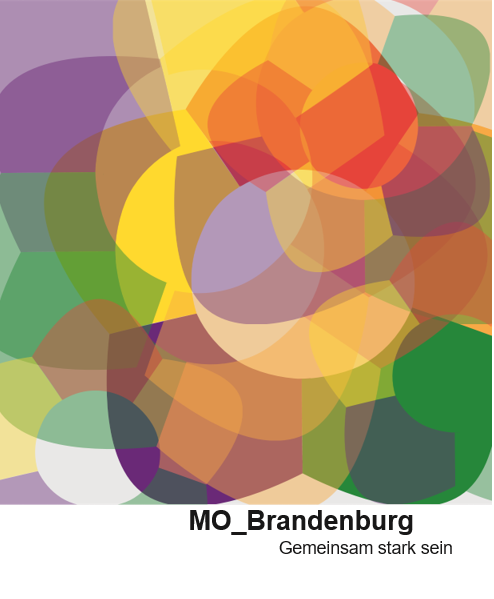